Veracode / CA Developing a Security Culturein theAgile / DevOps Accelerated Development Environment
September 2017

Joost de Jong
[Speaker Notes: This PowerPoint Template includes a series of slide masters with predefined layouts and color schemes for formatting slides
 Slide Masters are displayed when you right click on a slide and select Layout from menu]
About Veracode
Veracode in Broad Strokes:
Headquartered in Boston, USA

Founded in 2006, Division of CA

Europe HQ in London UK

550 Staff, 350 Engineers

Dedicated and focused on Application Security Testing

Mantra:  Leading the way towards the integration of security in all phases of the software development life cycle  (DevSecOps)
The analyst view: Gartner
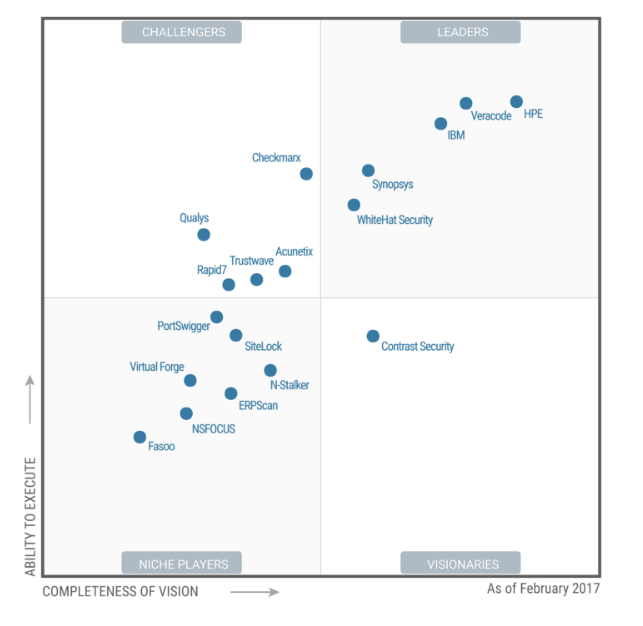 Description
Veracode is a well-established global AST provider with a strong presence in the North American market as well as presence in the European market. Veracode's offering includes SAST, DAST and SCA cloud services, as well as IAST (and RASP).

In the last 12 months, Veracode launched Greenlight, a SAST service to be used early on in the development process by integrating into the IDE to scan an individual class or file. In addition to Greenlight, Veracode provides the Developer Sandbox, which can statically scan an application or component and measure results without impacting or penalizing developer metrics. Veracode focused some of its recent efforts on extending its language and framework support, as well as SDLC integration, and most recently it announced a single instrumentation agent to provide IAST and RASP capabilities.

Veracode will meet the requirements of organizations looking for a broad set of AST services and that want support for their AST and SCA from a third-party expert with a comprehensive AST solution.
CA / Veracode
Key Objectives:
+ Set Corporate Policy:  Both Internal & External Development
+ Enable Agile / DevSecOps
DevSecOps
It is not just a question of purchasing the right tools
Engaged Stakeholders
+ Development
+ Security / Risk
+ Management
+ Consumers
Automate & Integrate Throughout App Lifecycle
Test
Operate
Build or Buy
DevOps
Agile
CI/CD
Continuous Scanning & Protection
Continuous Testing & Integration
Security Assurance
Veracode Web Application Scanning (WAS)
Dynamic Analysis (DAST)
Veracode Static Analysis  (SAST)
Veracode Runtime Protection (RASP)
Greenlight
eLearn
Veracode Software Composition Analysis
GRCs
Veracode APIs for Custom Integrations
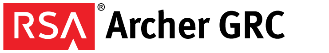 IDEs
CI/CD Systems
Build Tools
Bug Tracking
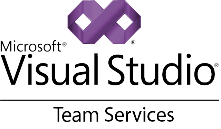 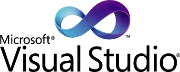 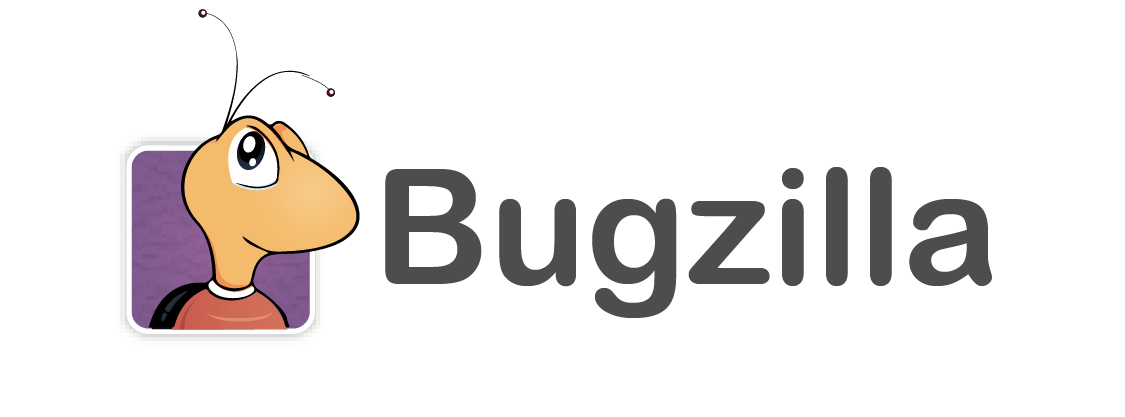 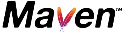 SIEMs
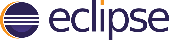 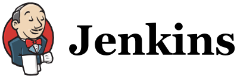 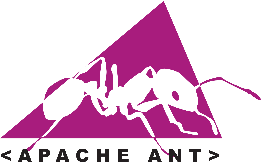 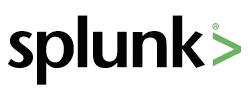 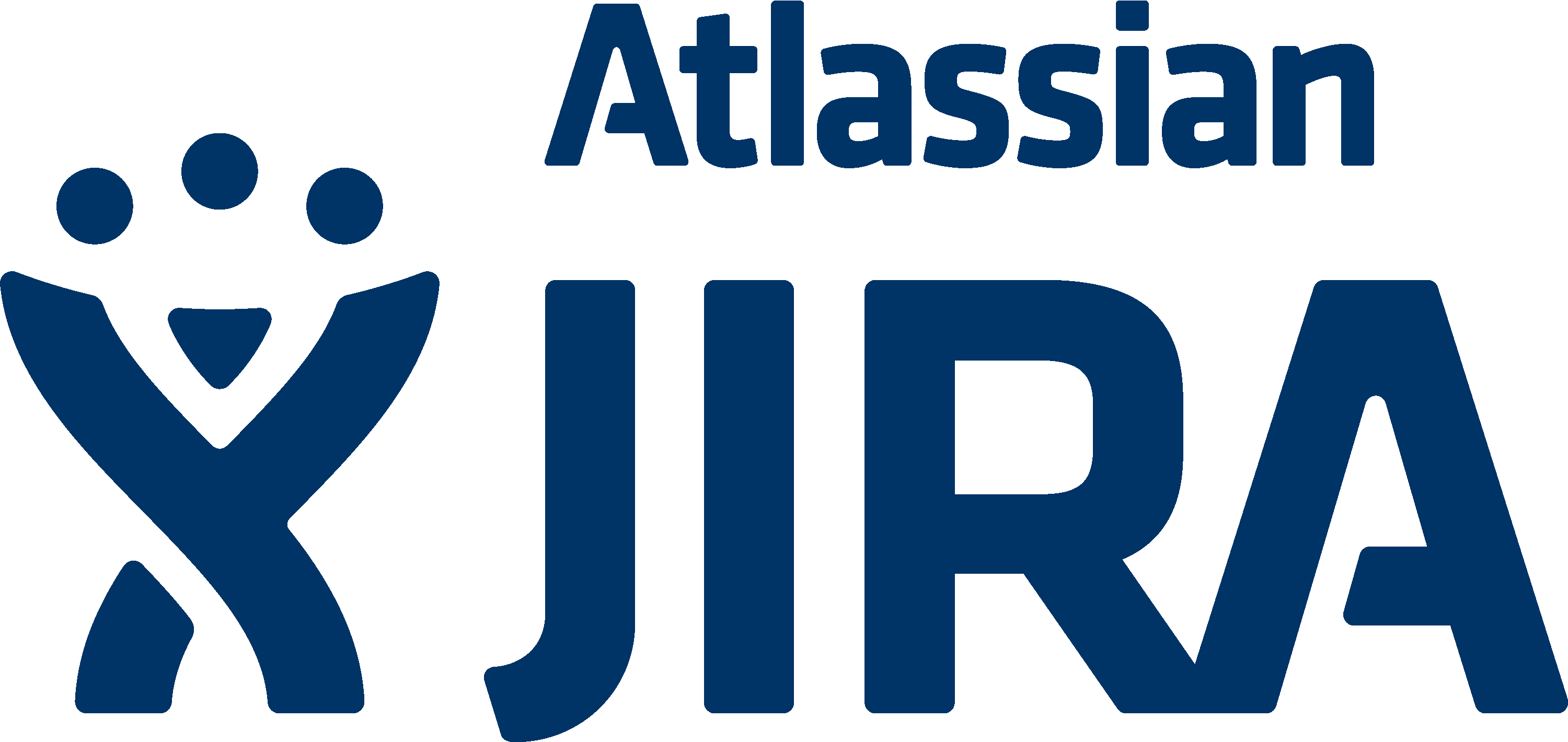 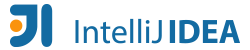 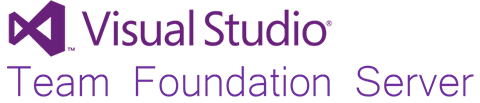 WAFs
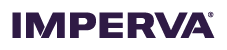 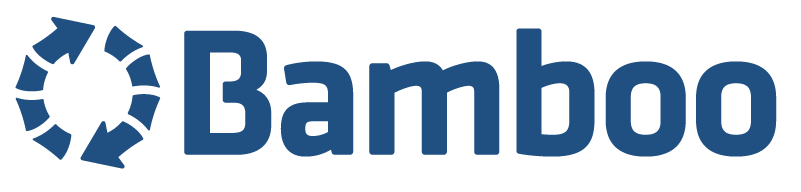 A Lifecycle Approach Reduces Cost, Risk
$15.4 million
*Verizon Breach Report, 2015
$
Cost to Remediate
$
Exploit
$
Develop
QA
Operate
Application Lifecycle
Static Analysis for all development stages
9
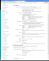 Import
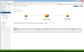 1
Policy
Scan
8
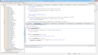 Enterprise
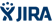 5
3
Develop
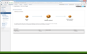 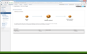 SandboxScan(s)
GreenlightScan
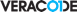 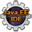 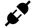 Veracode Application Security Platform
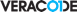 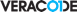 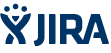 User stories
Features / Defects
6
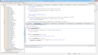 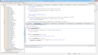 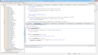 4
2
Check In
Personal
Team
Mid to late
Dev
Early Dev
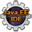 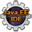 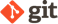 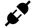 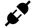 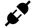 7
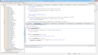 Build
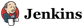 = 1x App Profile / License (<50mb) – unlimited scanning
&
5
8
Automated
Veracode Plugin
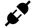 = Developer User License(s) – unlimited scanning
3
Managing Vulnerabilities over Time
# vulnerabilities
# time
Centralized Administration & Performance Tracking
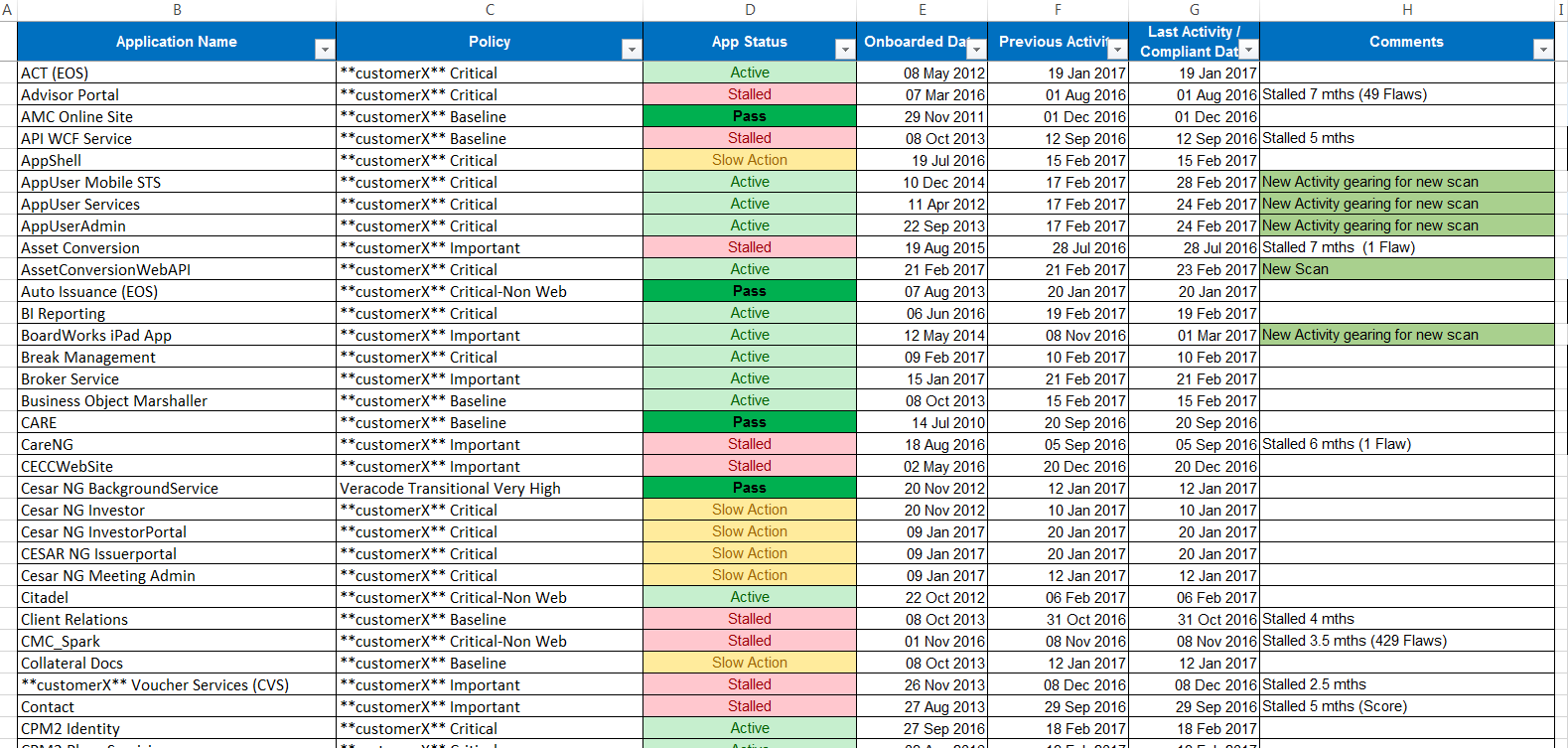 Applying Policy to Development
Policy
Specific to Application Compliance Requirement:  PCI, OWASP, SANS, CERT, or specific to regulatory environment
Consolidated 1st Party Code + 3Rd Party Modules scan
Frequency of Scanning
Remediation Times according to Severity of Vulnerability

Security: Accept/Deny: False Positives
Veracode Static AnalysisEfficient Licensing/Collaboration
App Profile 
(1x Veracode Annual Subscription)
Policy Scan
(used by Security Team for assurance and compliance reporting)
Sandbox 1 – 
E.g. Aggregated App
Promote to Policy Scan
Sandbox:
Provides private scanning area for development teams
Does not impact Compliance of application
Typically integrated into CI/Build Server and performed nightly/weekly
Developers can identify and resolve policy violating flaws prior to performing a Policy Scan
For Multi-Tier / Multi-Team Applications, Sandbox is used to enable independent scanning per team – aligning to pace of team(s) and eliminating over-reporting flaws
A Sandbox can be promoted to become a Policy Scan
Important – No Governance and/or Compliance reporting on individual Sandboxes within an App Profile (if this is needed, a separate App Profile and License is needed)
With Sandboxes, you benefit from having up to 5 concurrent scans running under a single App Profile 
Unlimited access to all automation/integration options per Sandbox, and unlimited user access
Sandbox 2 – 
E.g. Java
Sandbox 3 – 
E.g. .Net
Sandbox 4 – 
E.g. Backend
Sandbox n -
Greenlight:  Security Testing
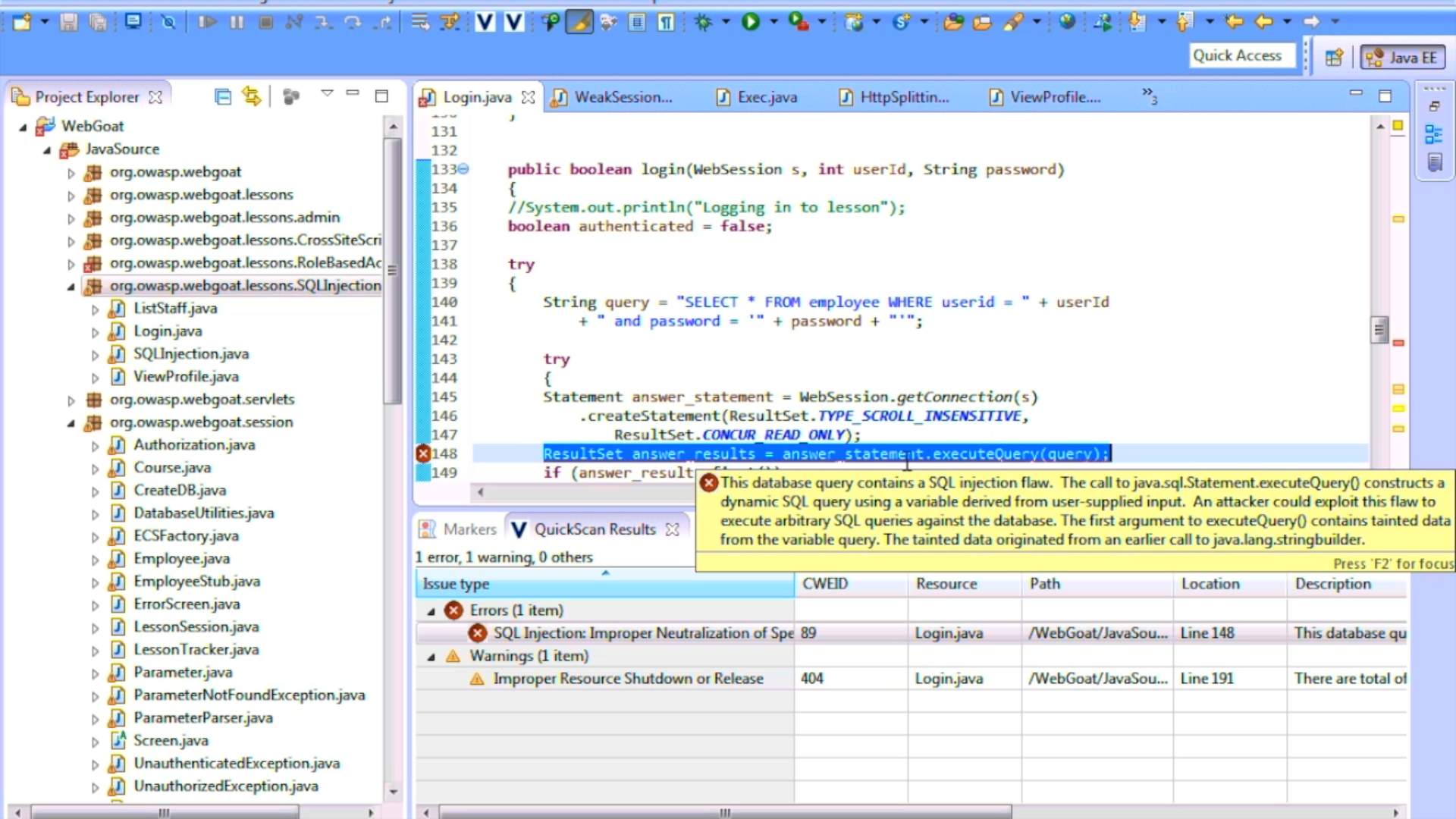 Who is it for?
Developers seeking the fast, frequent security testing, early in the Development lifecycle.
What is it?
Allows Developers to discover security-related defects before committing code, so they can fix security flaws before they change context, all from within their IDE.
How does it work?
Scanning code snippets, files, classes or whole projects are initiated from the IDE with results delivered back to the IDE in seconds. Defects are found and fixed before code is ever checked in.
Greenlight:  Testing Architecture
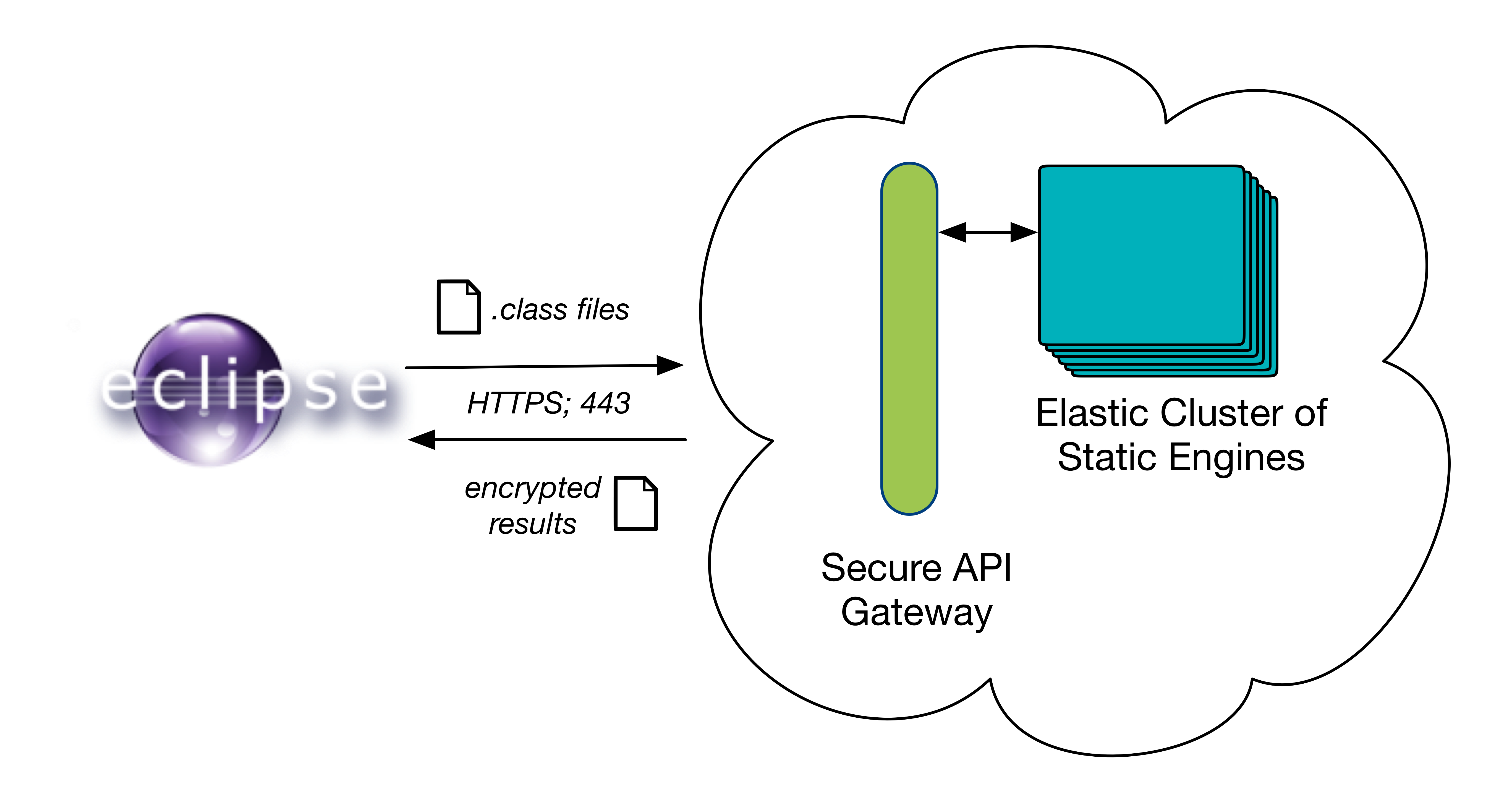 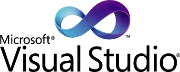 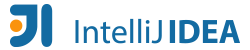 SCA: Why scan 3rd party code?
Input
Including 3rd-party components in the analysis increases accuracy. 

Most developers use standardized sanitization functions in 3rd party components rather than writing their own. Excluding 3rd party code therefore hurts accuracy. 

Example: A tainted input value is sanitized using a function in a 3rd-party component. If Veracode omitted the 3rd-party component in the analysis, the solution would show up as a false positive. 

Tip: Solutions that analyze source code rather than binaries cannot scan compiled 3rd-party components and therefore have a higher false positive rate. Many companies don’t have ready access to source code, even when components are open source, increasing their false positive rate.
Uploaded Application
1st Party Code
3rd Party Component
Sanitization
Data Flow
3rd Party Component
Output
Images & Videos
Unused 3rd Party Component
Included in Analysis Size
Not included in Analysis Size
SCA:Report Flaws in 3rd Party Code?
Input
Uploaded Application
We typically do not recommend reporting on flaws in 3rd party code using Veracode Static Analysis. 

Most customers can’t or don’t want to fix vulnerabilities in 3rd-party code by changing the code themselves. Therefore, they don’t want to muddy their reports (and policy results) with these vulnerabilities. 

Tip: Use Veracode Software Composition Analysis (SCA) to find publicly known vulnerabilities in 3rd-party components. Veracode SCA will also tell you if there is a newer version of the component that fixes the vulnerability.
1st Party Code
3rd Party Component
Data Flow
3rd Party Component
Output
Images & Videos
Unused 3rd Party Component
Report flaws found in code
Do not report flaws
DAST: Dynamic Scanning
Test any web application with as little as a URL

Easy to get started
Simple, intuitive workflow
Scalable – run multiple scans in parallel
Multiple authentication schemes
Scans can start immediately or in the future

Behind the firewall scanning for internal apps
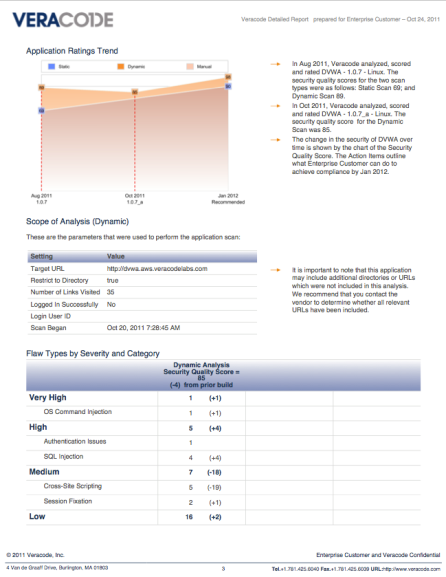 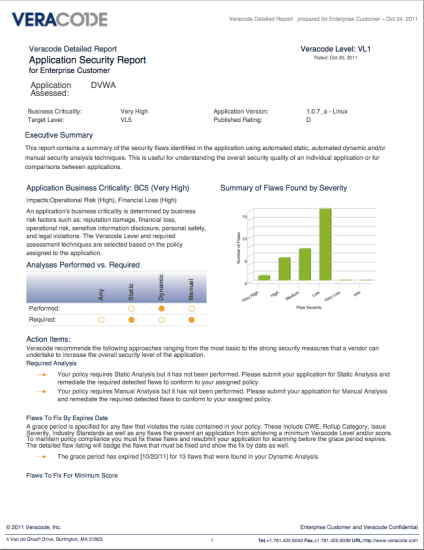 DAST:  Testing Capabilities
Veracode developed dynamic scanning technology
Support for the latest Web 2.0 technology
JavaScript, AJAX and Flash object analysis supported


Designed to scale in production or behind-the-firewall
Testing Capabilities

Cross-site scripting
SQL injection
“Blind” SQL injection
SQL Injection auth bypass
CSRF
Backup file detection
Cross-site trace
Information leakage
Session fixation
CRLF injection
OS Command Injection
SSL Certificate issues
SSL Strength Analysis
Improper authentication
Browsable directory
Sensitive files & paths
Remote File Inclusion
Clickjacking
HTTP only and Secure cookie flags
Shellshock
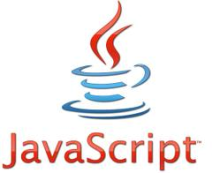 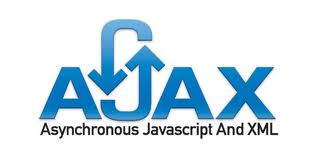 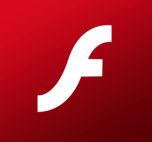 DAST:  Continuous Integration
3
Scan from the Veracode Cloud or Virtual Scan Appliance
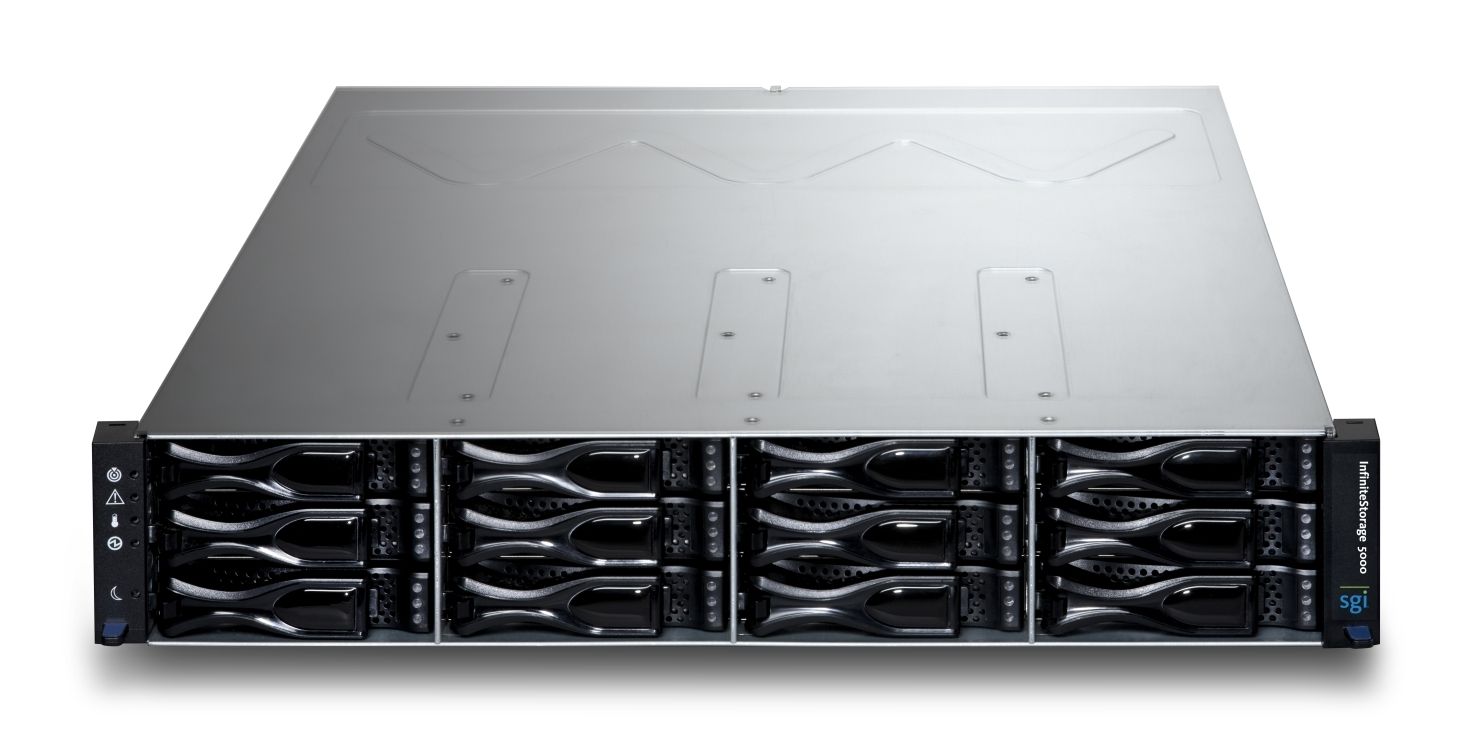 Dynamic Scan APIs
Configure scans
Schedule scans
Fetch detailed results
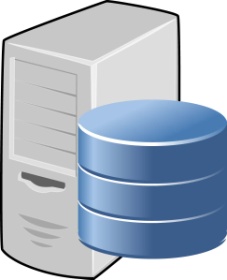 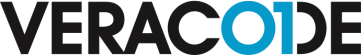 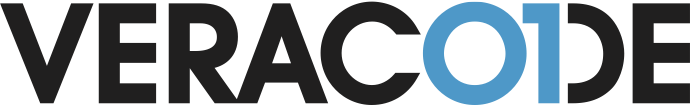 Immediately initiate Dynamic Scans via the Dynamic Rescan API
Builds deployed to QA environment
1
2
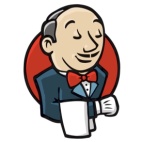 Automated results integration
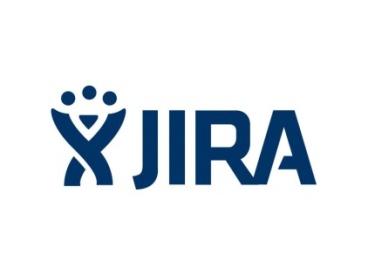 4
Compliance Reporting
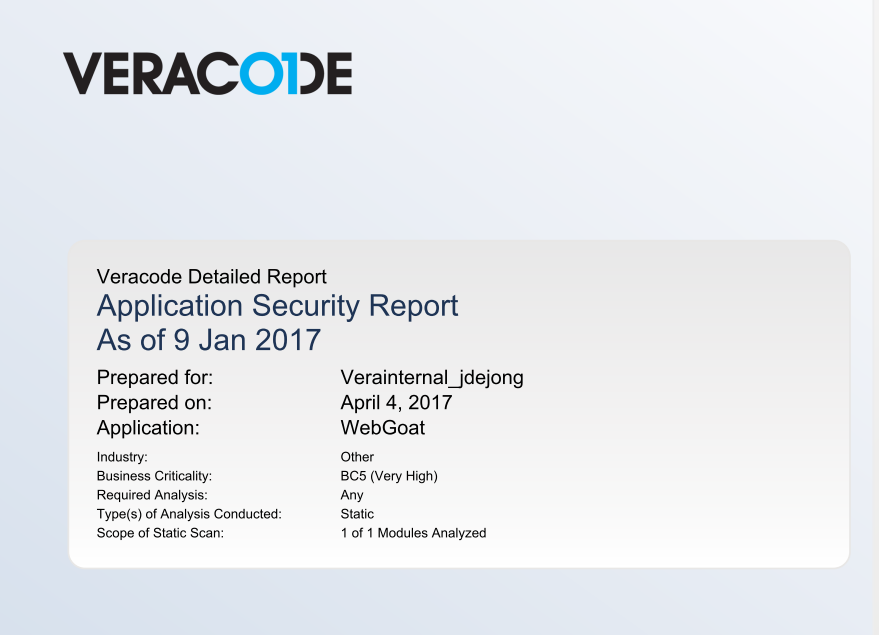 Regulatory Documentation
AppSec Program:  Phases
Optimization
Execution
Definition
Application Portfolio
Initial Communication
Onboarding
Assessments
Remediation
Integrations
Program Oversight
Reporting & Analytics
Thank You
[Speaker Notes: This PowerPoint Template includes a series of slide masters with predefined layouts and color schemes for formatting slides
 Slide Masters are displayed when you right click on a slide and select Layout from menu]